Fizikai mennyiségek 
és mértékegységeik
SI rendszer
A  hosszúság mérése
és
a  terület meghatározása
A térfogat mérése
Az idő mérése
Mérési eredmények
 és mérési hibák
5
5
5
5
5
10
10
10
10
10
15
15
15
15
15
20
20
20
20
20
25
25
25
25
25
Magyarázd meg  a mérés fogalmát!
Méréskor az adott  fizikai mennyiséget összehasonlítjuk a fizikai mennyiség elfogadott mértékegységével.
Mit mutat meg a mérőszám?
A mérőszám megmutatja hányszor nagyobb a mért mennyiség az elfogadott mértékegységnél.
Mit tett lehetővé a Nemzetközi Mértékegységrendszer bevezetése?
.
A Nemzetközi Mértékegységrendszer bevezetése lehetővé tette, hogy egységes mértékegységrendszert használjanak az egész világon.
Hogyan nevezzük idegen nyelvű rövidítéssel a Nemzetközi Mértékegységrendszert?
A Nemzetközi Mértékegységrendszert SI rendszernek nevezzük.
Hány alapmennyiség van az SI rendszerben?
Az SI rendszerben hét alapmennyiség van.
Mi a hosszúság alapmértékegysége az SI rendszerben?
A hosszúság alapmértékegysége az SI rendszerben a méter (m).
Sorold fel a métertől 10-szer, 100 –szor és  1000 –szer kisebb mértékegységeket?
A métertől 10-szer kisebb a deciméter, 100-szor kisebb a centiméter, és 1000-szer  kisebb a milliméter.
Mi a terület alapmértékegysége az SI rendszerben?
A terület alapmértékegysége az SI rendszerben a négyzetméter (m2).
Hányad része a dm2, és a cm2 a négyzetméternek (m2), vagyis:
Hogyan számítható ki a négyzet és a téglalap területe?
Négyzet:le kell mérni oldalának a hosszát, és képlettel kiszámítani a területet:
Téglalap:le kell mérni oldalainak hosszát és képlettel  kiszámítani a területét:
Mi a térfogat jele és alapmértékegysége az SI rendszerben?
A térfogat jele : V.
A térfogat alapmértékegysége az SI rendszerben : köbméter (m3).
Hányad része a dm3 
és a cm3 a köbméternek, vagyis:
Hány köbdeciméter 1 liter?
Hány köbcentiméter  1 milliliter?
1 liter  = 1 dm3
1milliliter  = 1 cm3
Hogyan számítható ki a kocka és a téglatest térfogata?
Kocka : le kell mérni élének hosszát, és képlettel kiszámítani a térfogatot:
Téglatest: le kell mérni a hosszát, szélességét és magasságát, majd képlettel kiszámítani a térfogatot:
Milyen mértékegységű beosztások vannak  leggyakrabban a  mérőhengerek oldalán?
Leggyakrabban  cm3  - es vagy ml – es beosztások vannak a mérőhengeren.
Mi az idő jele és alapmértékegysége az SI rendszerben?
Az idő jele : t.
Alapmértékegysége az SI rendszerben : másodperc (s).
Hány másodpercig tart:
 1 perc,
1 óra,
   1 nap ?
Mit fejez ki az időpont és az időtartam?
Időpont – mikor kezdődik egy esemény és mikor  ér véget
(Kérdése : mikor?)
Időtartam –  mennyi ideig tart egy esemény
(Kérdése : meddig tart?)
Nevezd meg a képen látható időmérő műszereket!
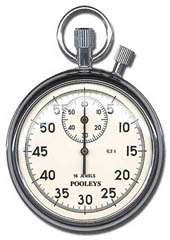 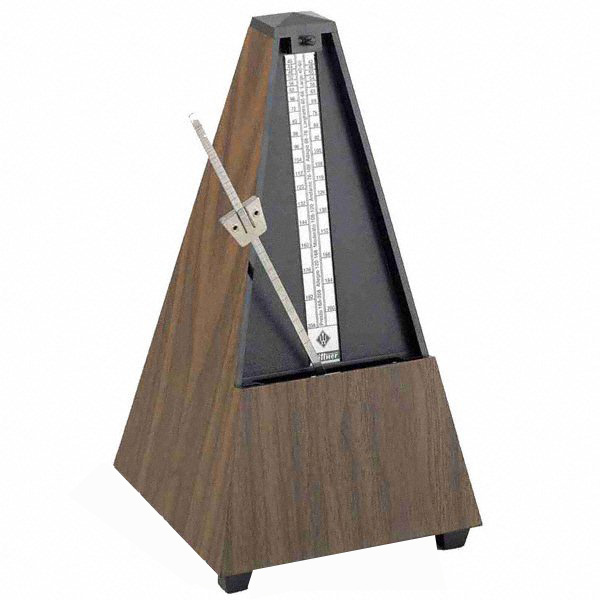 Kronométer (stopperóra) és metronóm.
Mennyi  időnek felel meg egy év?
Egy év az az idő, amely alatt a Föld egyszer megkerüli a Napot.
Egy év 365 nap 5 óra 48 perc и 46 másodperc.
Hogyan számítható ki megismételt mérések esetében a mérési eredmányek  átlagértéke?
A mérési eredmények átlagértéke egyenlő az összes mérési eredmény számtani középértékével. A középértéket úgy számítható ki, hogy összeadjuk a mérési eredményeket, és az összeget elosztjuk a mérések számával.
Hogyan számítható ki az abszolút hiba ?
Az abszolút hiba  az egyes mérési eredmények és az átlagérték közötti különbség. Abszolút hibának a legnagyobb különbséget  választjuk ki.
Mérés után a tanulók  a végső mérési eredményt így írták fel:
Mit jelent ez?
Ez azt jelenti, hogy a valós eredmény 949 mm és 959 mm között van.
Hogyan számítható ki a relatív hiba?
A relatív hiba a legnagyobb abszolút hiba és az átlagérték hányadosa.
Mekkora lehet a relatív hiba legnagyobb értéke?
Ha a  relatív hiba értéke kisebb mint 10% , a mérési eredmények  elfogadhatóak.